Civilization Begins
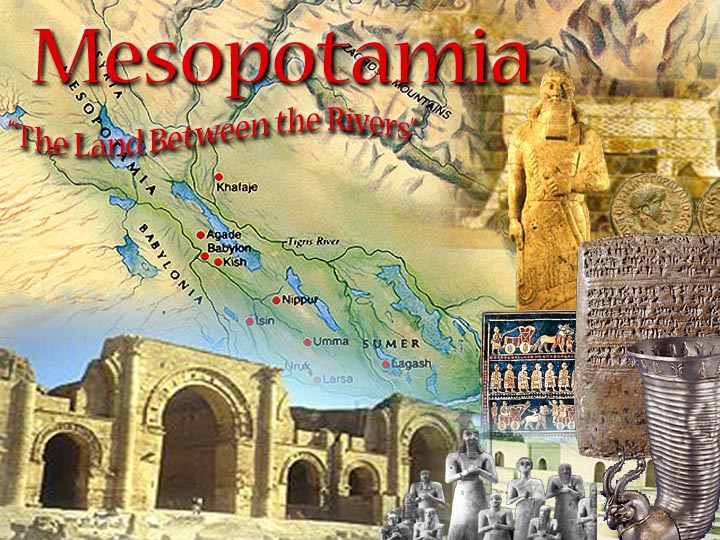 Fertile Crescent
Ancient Fertile Crescent
Area  between the Persian Gulf and the Mediterranean Sea
Tigris and Euphrates Rivers
Mesopotamia- the region that lies between the two rivers
Sumer 
First civilization started here (present day Iraq)
people  called Sumerians
City-States of Mesopotamia
Key Traits of a civilizations
Cities
Major difference between a city and a village is trade.
Citizens depended on trade to make money
Key Traits of a civilizations
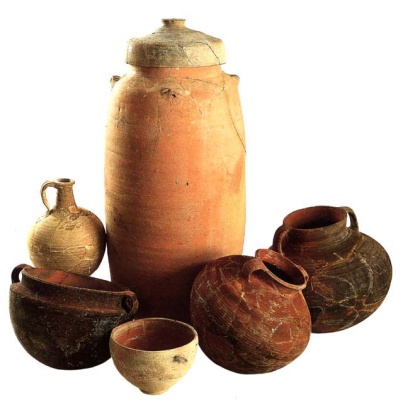 Specialized Workers
Each person was responsible for one job
Artisans: skilled workers who made goods by hand
Scribes, schoolmasters, merchants, priest, potters

Complex Institutions
Formal government with officials and laws
Organized religion (most cities had great temples which also served as the as the hub of all political activity)
The Sumerians were polytheist (belief in many gods)
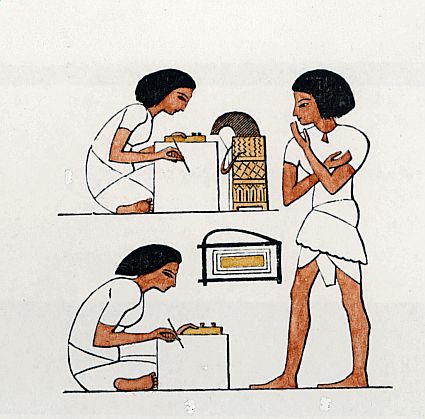 Record Keeping
Sumerian scribes invented a form of writing called cuneiform (wedge shaped writing)
Scribes used a stylus (sharpened reed with a wedge shaped point)
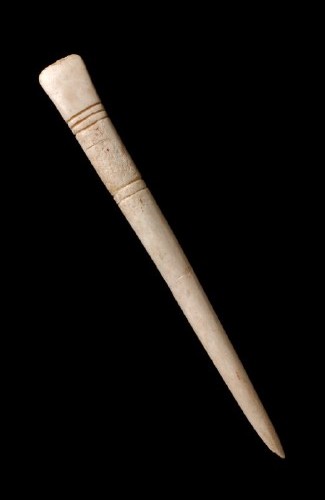 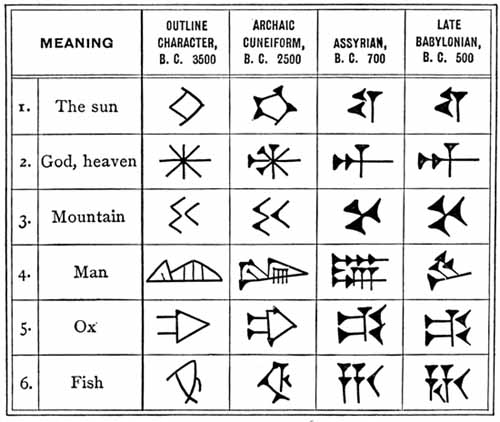 Cuneiform writing
Advanced Technology
The wheel, plow, and sailboat aided the Sumerians in their travel
Bronze weapons and body armor  gave the Sumerians a military advantage over their enemies
Built ziggurat- pyramid-temple
Ziggurat
First sail boats
Creations of City-States
By 3000BC  the Sumerians had built numerous cities that were surrounded by land called city-states
Earliest governments were controlled by the priest
Set up hierarchy or ranks in society
During times of war the priest was not in control, a commander was in charge
In time some military rulers became full time rulers who eventually passed their thrown down to their sons (a series of rulers from a single family is a dynasty)
First Empire Builders
Sargon of Akkad
Sargon defeated the city-states of Sumer
Sargon, leader of the Akkadians created the first empire
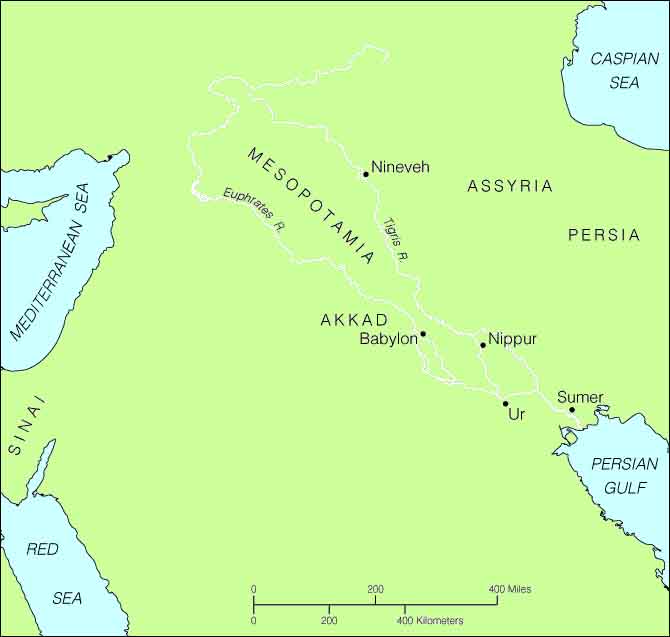 Sargon-leader of the Amorites; first empire builder
Babylonian Empire
Nomadic warriors known as Amorites invaded Mesopotamia
It’s capital city was Babylon
Babylon
Hanging Gardens of Babylon
One of the 7 wonders of the world
Hammurabi
Leader of the Babylonians from 1792BC -1750BC
Wrote the first ever code of laws called Hammurabi’s Code
282 laws written on stones placed around the city
Code applied to everyone but not necessarily fair
Code of Hammurabi
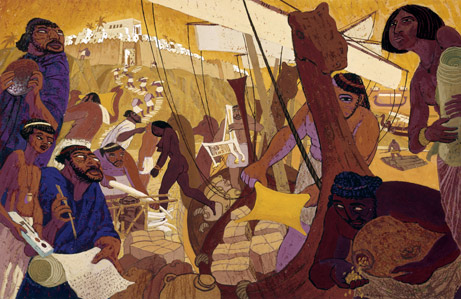 Other Great People of the time
Phoenicians 
Trademark purple dye
Alphabet: needed a simple alphabet to ease the burden of record keeping
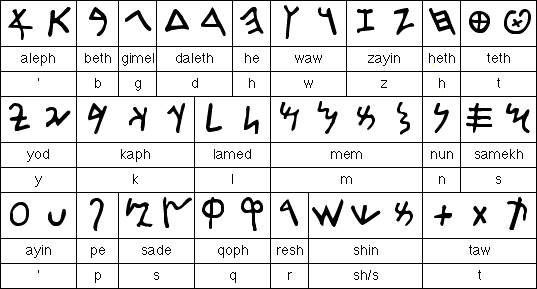 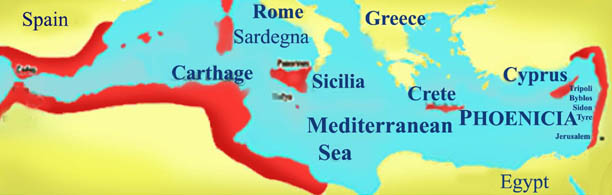 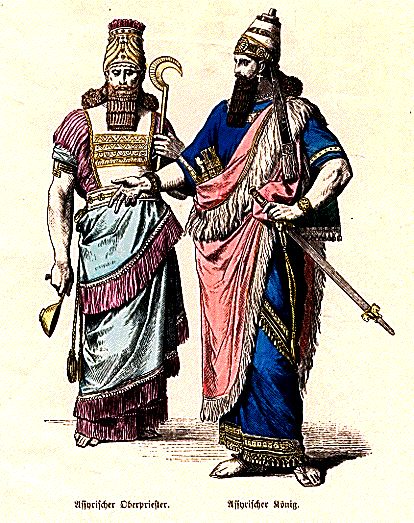 Assyrians
First to outfit an army
Terrorized their enemies
Built the world’s largest library
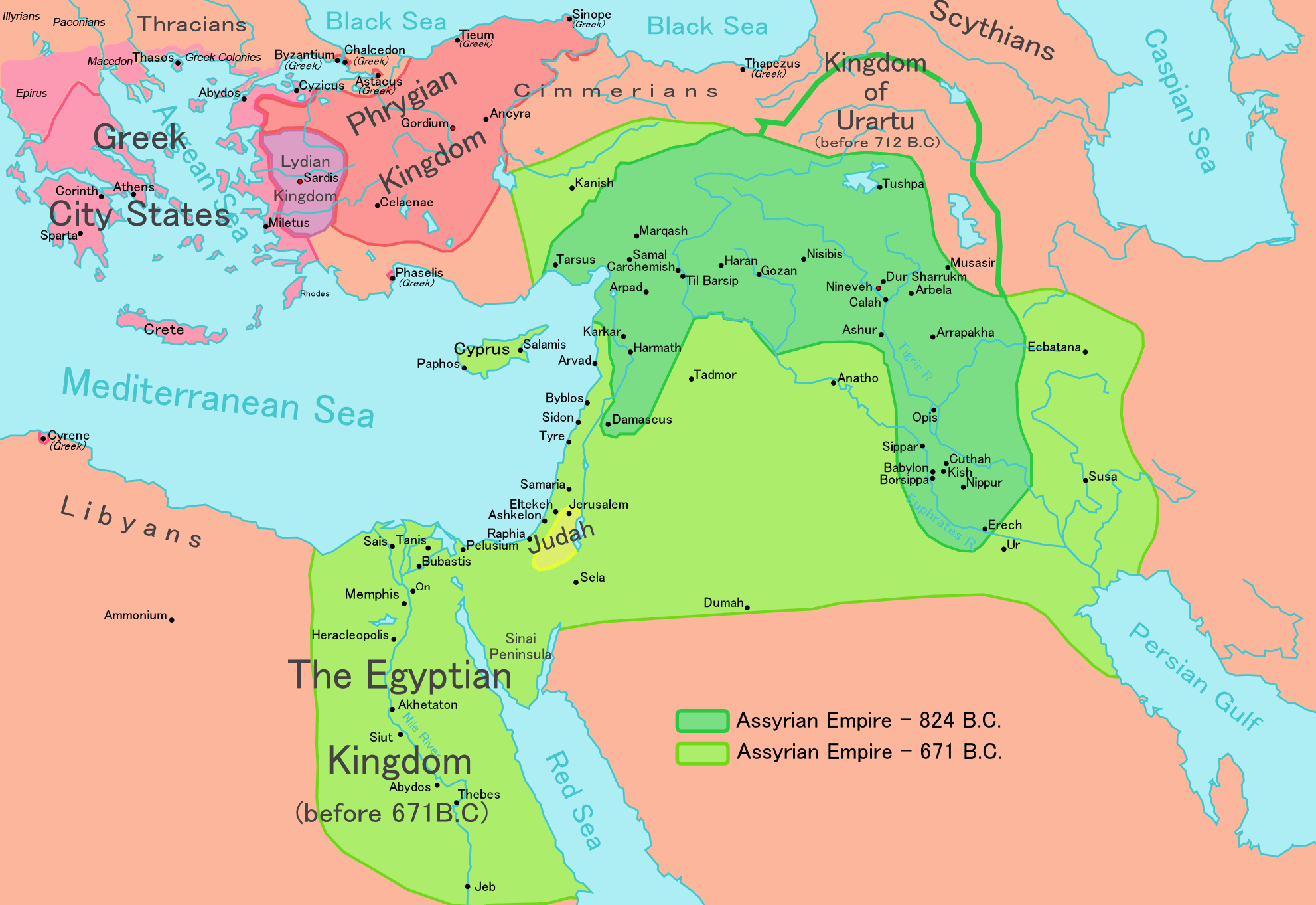 Assyrian weapons
Assyrian Empire
Assyrain chariot
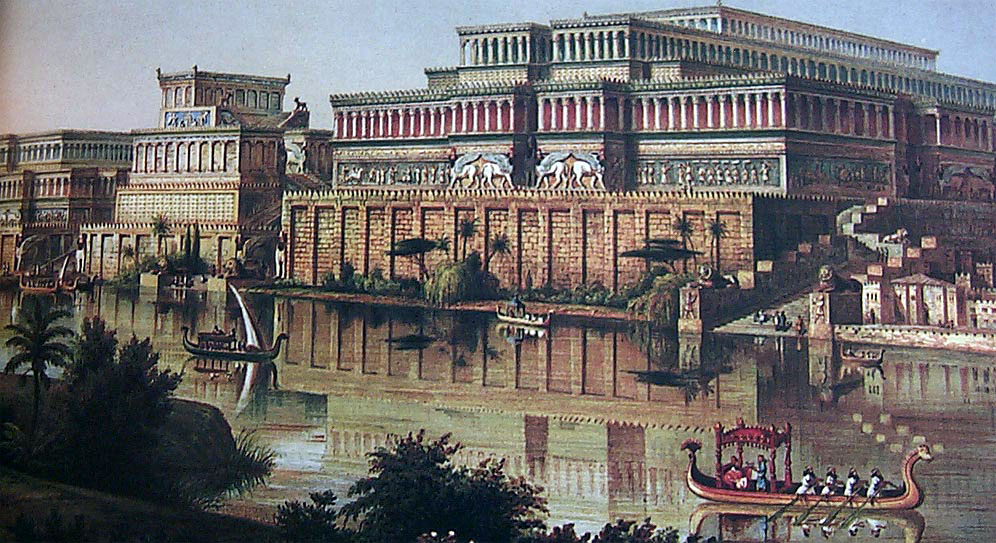 Assyrian library
Persians
Divided the empire into satraps
Used  coins for money
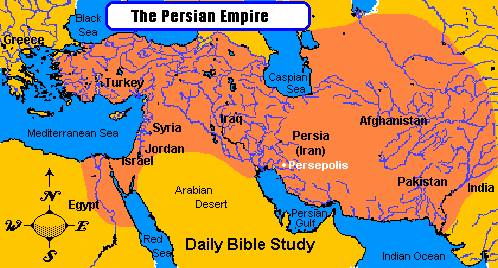 Persian coins
Persian Rugs
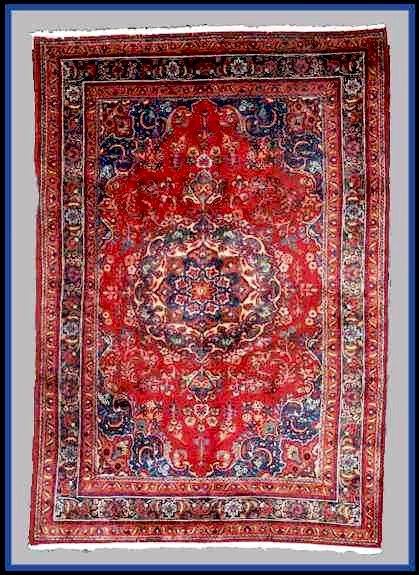 Cost around $1,500
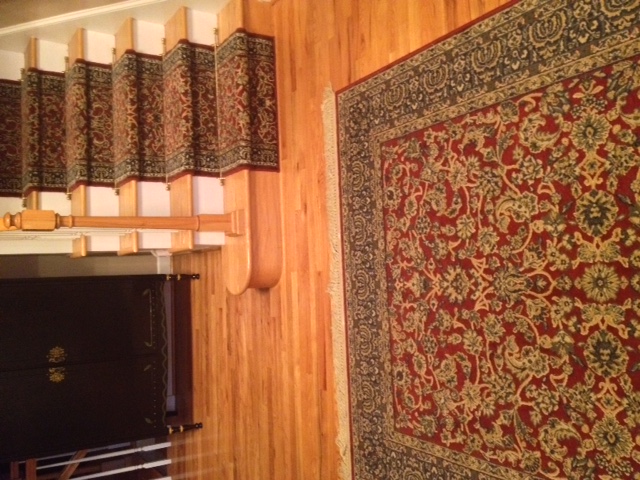 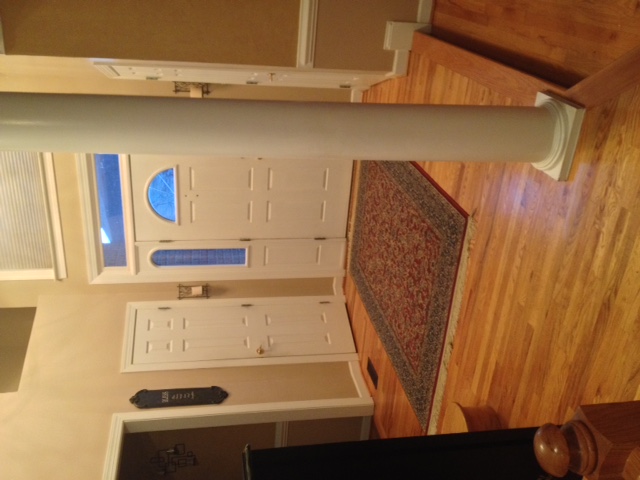